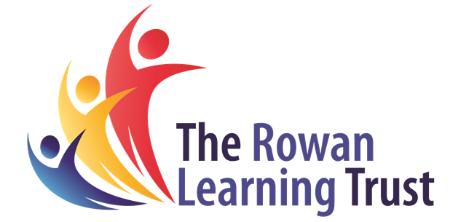 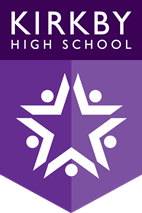 PE and Dance curriculum overview KS3
PE/Dance Curriculum Overview – Year 7, 8 & 9 Boys (KS3)
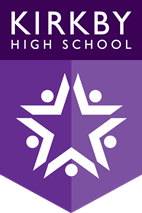 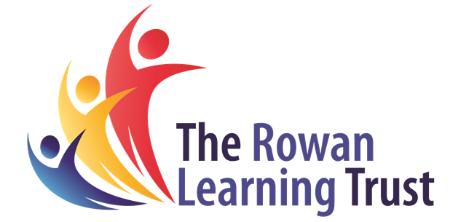 PE/Dance Curriculum Overview – Year 7 & 8 Girls (KS3)
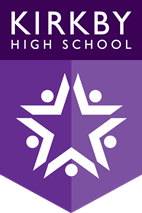 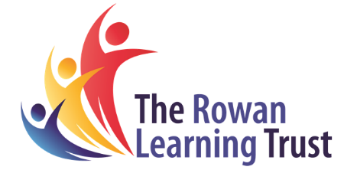 PE/Dance Curriculum Overview – Year 9 Girls (KS3)
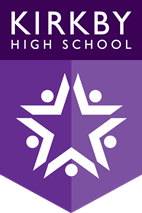 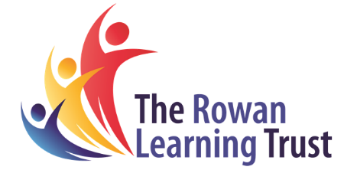 PE/Dance curriculum overview – Year 9 (KS3)
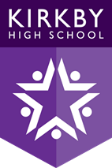 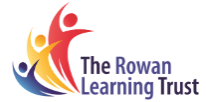 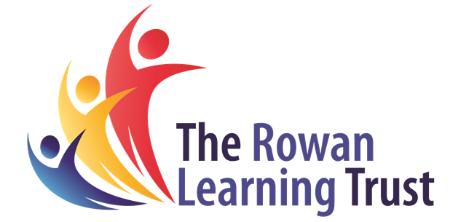 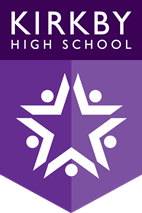 Dance curriculum overview KS4
PE/Dance curriculum overview – Year 10 (KS4)   Exam board: AQA GCSE Dance(8236)
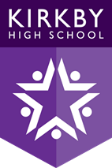 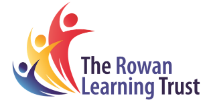 PE/Dance curriculum overview – Year 10 (KS4)   Exam board: AQA GCSE Dance(8236)
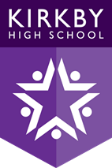 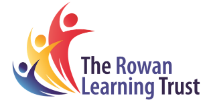 PE/Dance curriculum overview – Year 10 (KS4)   Exam board: AQA GCSE Dance(8236)
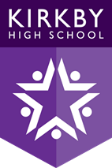 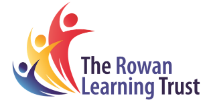 PE/Dance curriculum overview – Year 11 (KS4)   Exam board: AQA GCSE Dance(8236)
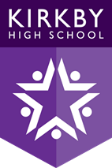 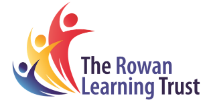 PE/Dance curriculum overview – Year 11 (KS4)   Exam board: AQA GCSE Dance(8236)
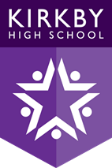 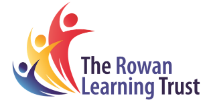 PE/Dance curriculum overview – Year 11 (KS4)   Exam board: AQA GCSE Dance(8236)
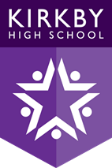 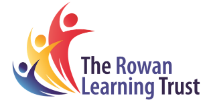 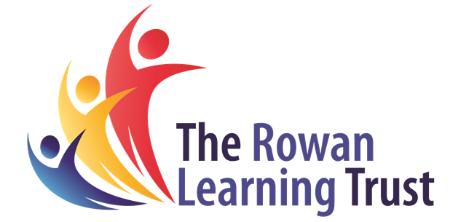 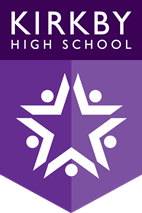 PE curriculum overview KS4
GCSE PE Curriculum Overview – Year 10 (KS4) (Theory, Practical)   Exam board: OCR
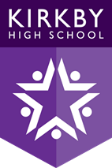 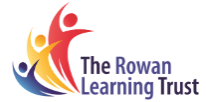 GCSE PE Curriculum Overview – Year 11 (KS4) (Theory, Practical)   Exam board: OCR
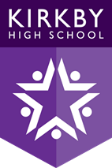 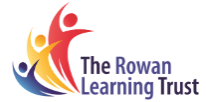 Changes for September 2021Year 11Due to the time lost in year 10, OCR will decide if there are to be any changes to what will be assessed and examined in summer 2022.After Christmas, students will have two theory lessons per week. This will allow us to recap content 1.1 and 1.2
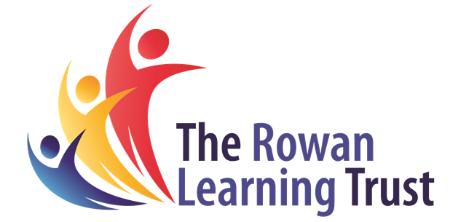 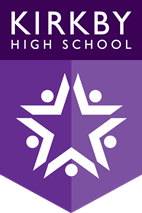 Sports Studies curriculum overview KS4
Sports Studies Curriculum Overview – Year 10 (KS4) (Theory, Practical)   Exam board: OCR
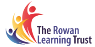 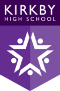 Sports Studies Curriculum Overview – Year 11 (KS4) (Theory, Practical)   Exam board: OCR
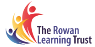 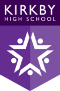 Changes for September 2021Year 11Students will complete any outstanding work and their OAA practical for R056 between Sept – Oct half-term. They will then complete the written element of R052 between Oct half-term and Christmas.After Christmas, they will study R051 (exam element) through to the exam in May.Please note: Due to the time lost in year 10, OCR will decide how many units need submitting. Should they require all four, R053 Sports Leadership will be taught alongside R051 (two theory lessons per week, 1 practical)During practical lessons, team and individual activities will be taught to improve marks gained in year 10. Year 10Students will follow the course as outlined in the curriculum overview for year 10